«Современный урок географии в условиях информационно-образовательной среды»   (на примере использования УМК «ГЕОГРАФИЯ» ПОД РЕДАКЦИЕЙ В.П. ДРОНОВА ИЦ «ВЕНТАНА-ГРАФ)
Педагогические подходы
Изучение нового материала
Практические и лабораторные работы
Традиционные
Стандартные подходы
Контроль и оценка знаний
Организация проектной деятельности
Современные технологии электронного обучения (пр. смешанное)
Использование дополнительных  ЭОР
Гибридные облачные решения
Инструменты коммуникации и сетевого взаимодействия
Инновационные
Эффективное управление классом (LMS)
Расширение содержания
Переход на Федеральные государственные образовательные стандарты второго поколения предполагает создание динамичной информационно-образовательной среды учебного заведения, которая в свою очередь станет элементом регионального образовательного пространства.         Эффективность учебно-воспитательного процесса должна обеспечиваться информационно-образовательной средой — системой информационно-образовательных ресурсов и инструментов, обеспечивающих условия реализации основной образовательной программы образовательного учреждения.
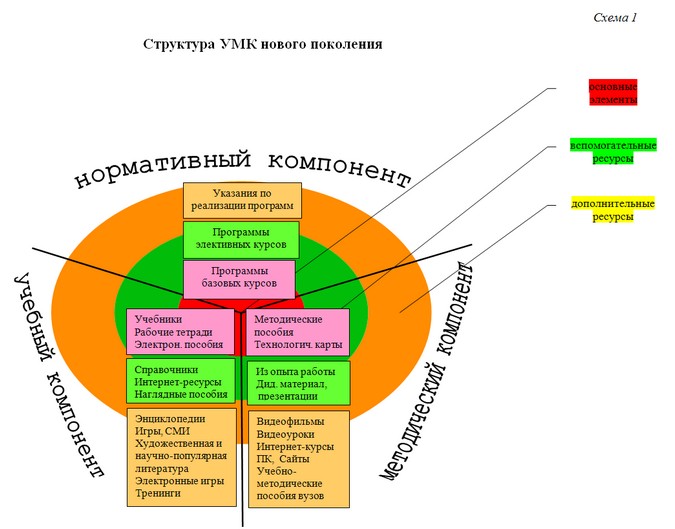 [Speaker Notes: На основе анализа научных идей ряда ведущих ученых (Е.С. Полат, В.А. Ясвин и др.) приходим к выводу, что понятие «информационно-образовательная среда» можно толковать как часть информационного и образовательного пространства, созданную на общей методологической основе, с использованием информационно-коммуникационных технологий в целях содействия становлению личности школьника в условиях современного мира. Модель УМК на схеме отражает его трехкомпонентный состав: нормативный, учебный и методический компоненты, и его трехуровневую структуру: инвариантное ядро и вариативные оболочки .
Отличительной особенностью данной модели является ееинформационная избыточность, открытость и мобильность в условиях динамично развивающегося мира, ориентированность на вызовы информационного общества, особенности региональных систем образования и индивидуальные потребности личности школьников. Эти принципы реализуются с помощью вариативных оболочек УМК, способных быстро реагировать на изменения в информационном и образовательном пространствах. В то же время ядро модели позволяет устоять «фундаменту» УМК при обновлении его оболочек.
Учебно-методический комплекс представляет собой сложную систему, состоящую из множества взаимосвязанных элементов. Традиционное линейное взаимодействие между отдельными элементами внутри ядра или внутри каждой оболочки (например, учебник — рабочая тетрадь; учебник — книга для учителя и т.п.) в современном УМК дополняется радиальными связями с элементами вспомогательных и дополнительных ресурсов (например, рабочая программа — учебник — развивающие дидактические игры — интернет-ресурсы).
На основе этих связей возможно создание качественно новых продуктов. Учителя и методисты могут, например, соединять разные виды средств и источников, входящие в УМК, для разработки проблемно-тематических кейсов, документально-методических комплексов, рабочих листов и т.п., а школьники — становиться авторами персональных портфолио, информационных, творческих и исследовательских проектов.
Таким образом, современные УМК — это многокомпонентные образовательные конструкции, которые представляют школьникам возможность изучать разные учебные предметы в едином информационном поле, осваивать информационно-коммуникативные умения. Они также меняют роль и функции учителя: от носителя и транслятора информации — к организатору ИОС и учебной деятельности, и учащихся: от пассивного слушателя — к активному исследователю.]
технологическая карта урока
Урок – это основная форма организации учебной деятельности учащихся в школе.

Эффективный урок красив……
Эффективный урок успешен…..
Эффективный урок приносит ученикам радость познания, а  учителю профессиональное удовлетворение
Эффективный урок  - тот, который позволяет каждому ребенку сделать шаг вперед, прирасти новыми знаниями, новым опытом, новыми открытиями.
[Speaker Notes: Как в  общем образовании должно формироваться содержание образования, кто его будет и сможет определить, в каких документах и как оно будет отражено.
Для начала посмотрим, как это выглядело раньше в законе «Об образовании» 1992 г. с последующими многочисленными изменениями]
Современный урок, соответствующий требованиям ФГОС
урок с использованием техники (компьютер, диапроектор, интерактивная доска и др.);
 урок, на котором осуществляется индивидуальный подход к каждому обучающемуся;
 урок, содержащий разные виды деятельности;
 урок, на котором каждому ученику должно быть комфортно;
 урок, на котором деятельность должна стимулировать развитие познавательной активности обучающегося;
 современный урок развивает у детей креативное мышление;
 современный урок воспитывает думающего ученика – интеллектуала;
 урок предполагает сотрудничество, атмосферу радости.
[Speaker Notes: Как в  общем образовании должно формироваться содержание образования, кто его будет и сможет определить, в каких документах и как оно будет отражено.
Для начала посмотрим, как это выглядело раньше в законе «Об образовании» 1992 г. с последующими многочисленными изменениями]
Современный урок, соответствующий требованиям ФГОС
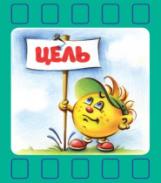 изменение целеполагания в направлении природосообразности  обучения;

 усиление личностной ориентации образования;

 индивидуализация образовательных траекторий учащихся;

 творческая и развивающая направленность базового обучения;

 технологизация  и компьютеризация  учебного процесса.
[Speaker Notes: Как в  общем образовании должно формироваться содержание образования, кто его будет и сможет определить, в каких документах и как оно будет отражено.
Для начала посмотрим, как это выглядело раньше в законе «Об образовании» 1992 г. с последующими многочисленными изменениями]
технологическая карта урока
Проект учебного процесса, содержащий его описание от цели до результата и представленный в графической форме.  

! Обязательное свойство – отражение процесса организации учебной деятельности в соответствии с целями и результатами урока.
[Speaker Notes: Как в  общем образовании должно формироваться содержание образования, кто его будет и сможет определить, в каких документах и как оно будет отражено.
Для начала посмотрим, как это выглядело раньше в законе «Об образовании» 1992 г. с последующими многочисленными изменениями]
Технологическая карта
Алгоритм деятельности учителя
Деятельностный подход в обучении
Учебная деятельность включает: 
 усвоение учебного материала (заучивание в готовом виде)
 преобразование учебного материала   

Ученик выступает как субъект, способный самостоятельно: 
 сформулировать учебную задачу 
 спланировать ее решение
  реализовать и оценить результат
Особенности проектирования современного урока географии
УЧЕБНАЯ ДЕЯТЕЛЬНОСТЬ
мотивация 

 целеполагание (постановка учебной задачи) 

 планирование решения учебной задачи

 решение учебной задачи (выполнение операций и учебных действий)

 осуществление контроля и самоконтроля

 рефлексия
Мотивация
Мотивация  - (от лат. movere)- побуждение к действию, динамический процесс, управляющий поведением  человека, определяющий его:

 направленность
 организованность
активность
устойчивость
Формулировка целей урока
Цель – идеальное, мысленное предвосхищение результата деятельности


Цели - определяют содержание обучения, диктуют деятельностный подход к обучению, внимание к мотивам, к развитию личностных качеств учащихся.
технологическая карта урока: целеполагание
Способы постановки целей урока:
Традиционный подход (цели урока формулируются в терминах, характеризующих субъективную позицию учителя, который излагает новые знания, обобщает, проверяет
Определение их через содержание (изучить климат материка, атмосферное давление и др.)
 Через деятельность учителя (дать знания о природных зонах)
«Фгосовский» подход (цели урока определяются в терминах субъективной позиции учащихся, которые учатся видеть проблему)
!!! Через учебную деятельность обучающихся (научиться понимать и читать климатическую карту)
[Speaker Notes: Как в  общем образовании должно формироваться содержание образования, кто его будет и сможет определить, в каких документах и как оно будет отражено.
Для начала посмотрим, как это выглядело раньше в законе «Об образовании» 1992 г. с последующими многочисленными изменениями]
технологическая карта урока: целеполагание
Целеполагание  определяет планируемые результаты обучения


Целеполагание                              результаты
                                                         обучения
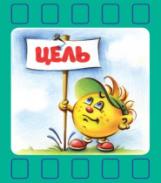 [Speaker Notes: Как в  общем образовании должно формироваться содержание образования, кто его будет и сможет определить, в каких документах и как оно будет отражено.
Для начала посмотрим, как это выглядело раньше в законе «Об образовании» 1992 г. с последующими многочисленными изменениями]
слова –ориентиры для определения целей урока
[Speaker Notes: Как в  общем образовании должно формироваться содержание образования, кто его будет и сможет определить, в каких документах и как оно будет отражено.
Для начала посмотрим, как это выглядело раньше в законе «Об образовании» 1992 г. с последующими многочисленными изменениями]
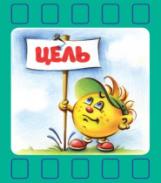 процесс целеполагания:
Трансформация наших целей в их цели.

Мастерство учителя проявляется в умении переводить учебные цели в цели деятельности ученика     
«сам себе их поставил,
они понятны ему,
очевидны,
с интересом и охотой усвояемы»
                                       (С.И. Гессен)
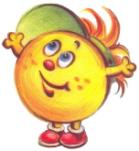 [Speaker Notes: Как в  общем образовании должно формироваться содержание образования, кто его будет и сможет определить, в каких документах и как оно будет отражено.
Для начала посмотрим, как это выглядело раньше в законе «Об образовании» 1992 г. с последующими многочисленными изменениями]
Задачи современного урока:
Задачи урока – шаги по направлению к цели:

что нужно сделать для достижения результата
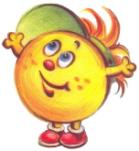 [Speaker Notes: Как в  общем образовании должно формироваться содержание образования, кто его будет и сможет определить, в каких документах и как оно будет отражено.
Для начала посмотрим, как это выглядело раньше в законе «Об образовании» 1992 г. с последующими многочисленными изменениями]
Задачи современного урока:
Доводить до сведения учащихся в формулировках их действий.

Например: на уроке мы определим
                    на уроке мы выявим
                    на уроке мы объясним
 Задачи урока учащимся  представлять в форме записи на доске или на экране    
Четкая постановка познавательной задачи  активизирует работу учащихся
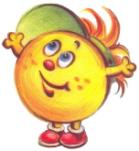 [Speaker Notes: Как в  общем образовании должно формироваться содержание образования, кто его будет и сможет определить, в каких документах и как оно будет отражено.
Для начала посмотрим, как это выглядело раньше в законе «Об образовании» 1992 г. с последующими многочисленными изменениями]
на личностное 
  самоопределение;
- на развитие Я – концепции;
- на смыслообразование;
- на мотивацию;
- на нравственнно-этическое 
     оценивание;
- на учет позиции партнера;
- организацию и осуществление 
  сотрудничества;
- на передачу информации и 
  отображению предметного 
  содержания
Личностные УУД
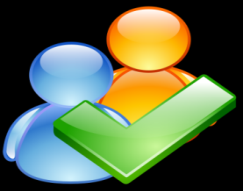 Коммуникативные УУД
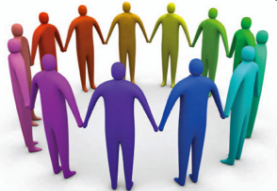 Типология задач
- задачи  на выстраивание  
  стратегии поиска решения задач; 
- задачи  на сравнение и оценивание;
- задачи и проекты на проведение 
  эмпирического исследования;
- задачи и проекты на выстраивание 
  теоретического исследования;
- на планирование;
 - на рефлексию;
 - на ориентировку ситуации;
 - на прогнозирование;
 - на целеполагание;
 - на оценивание;
 - на принятие решения;
 - на самоконтроль и коррекцию;
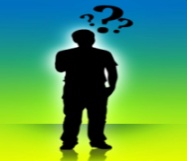 Познавательные УУД
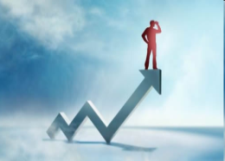 Регулятивные УУД
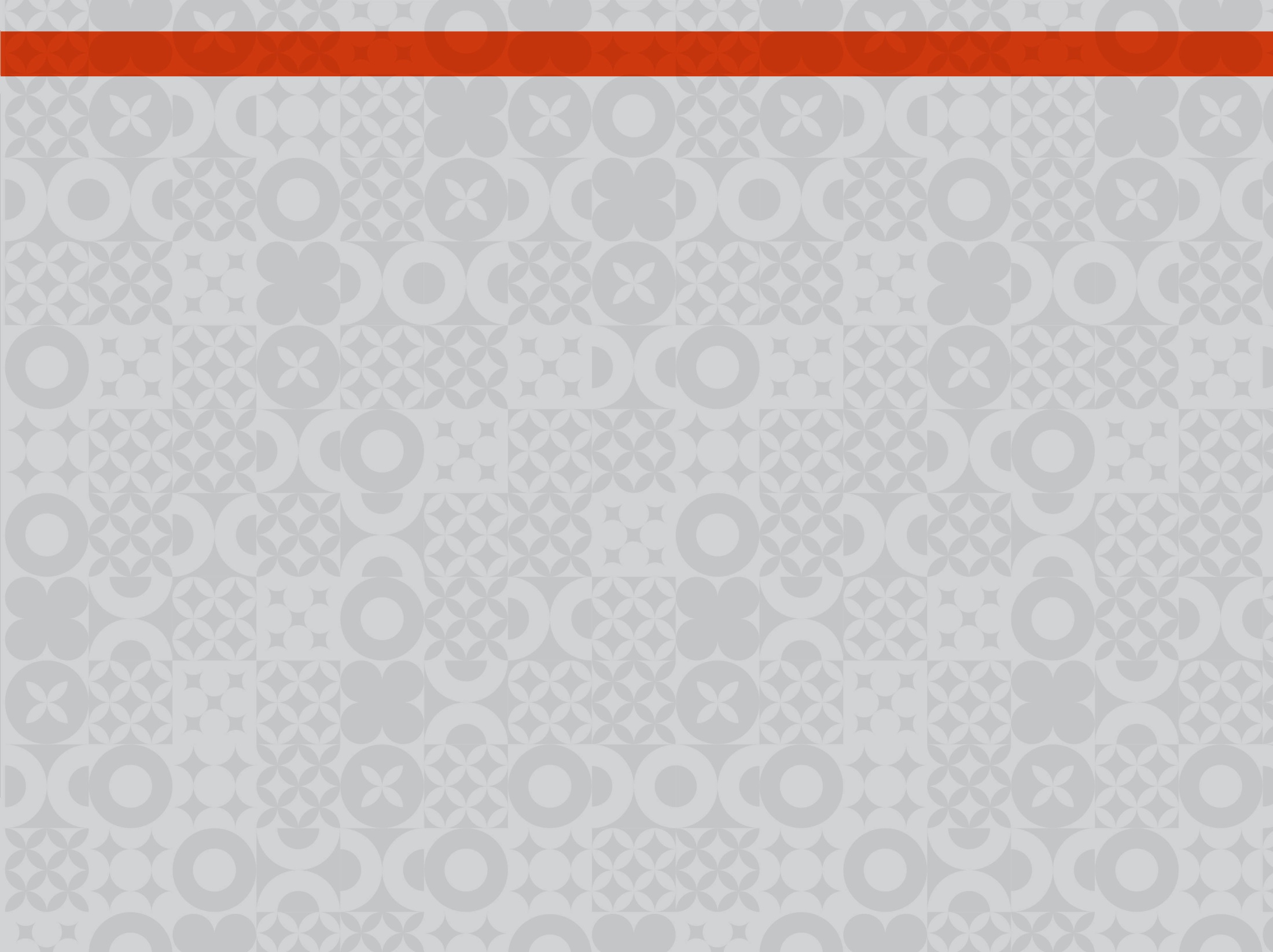 1. ЦЕЛЕПОЛАГАНИЕ и ОТБОР ПЛАНИРУЕМЫХ РЕЗУЛЬТАТОВ ОБУЧЕНИЯ
РАЗВИТИЕ личности учащегося на основе освоения способов деятельности
Образовательный результат
Личностные 
Результаты
Метапредметные 
Результаты
Предметные 
Результаты
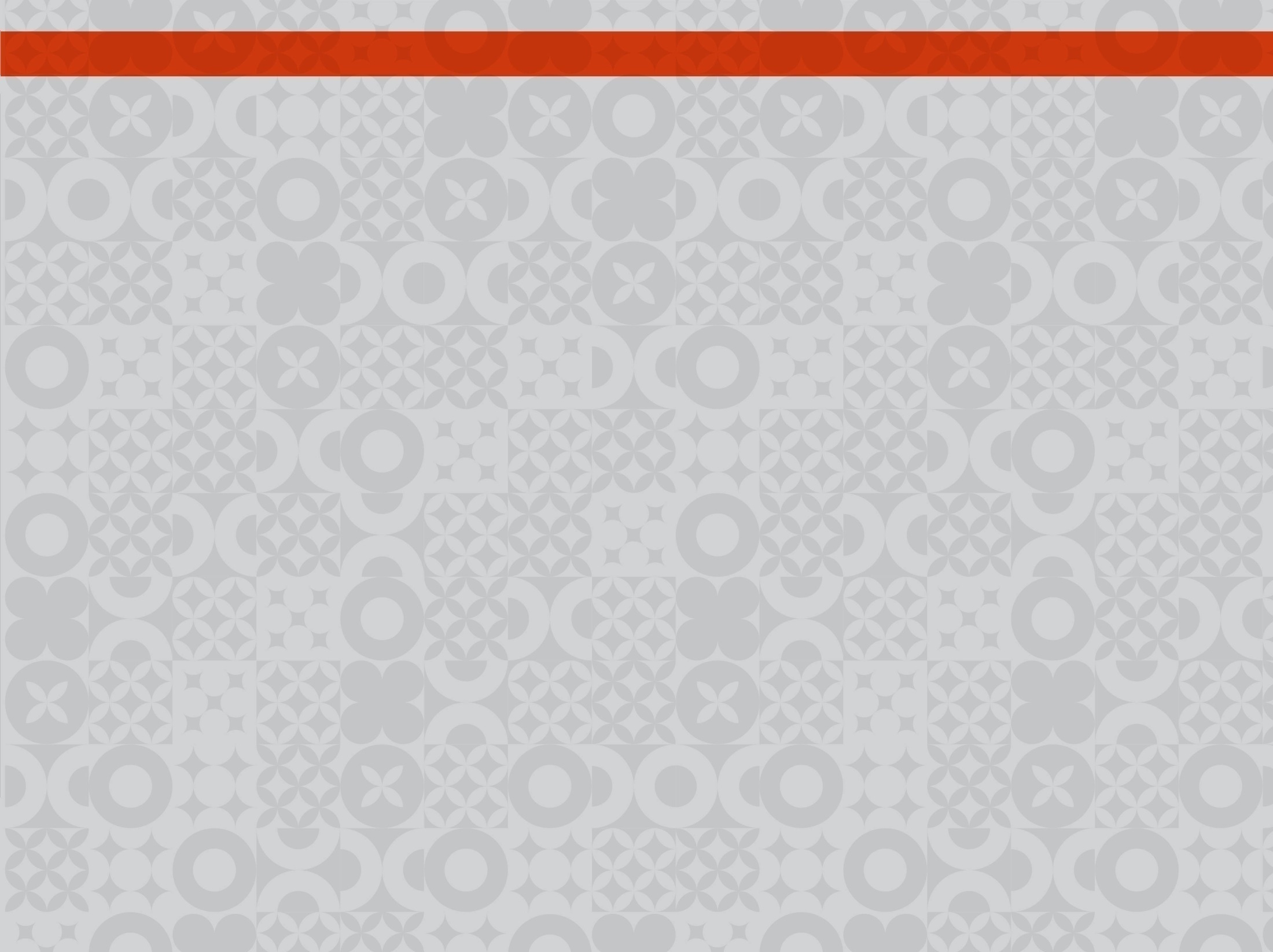 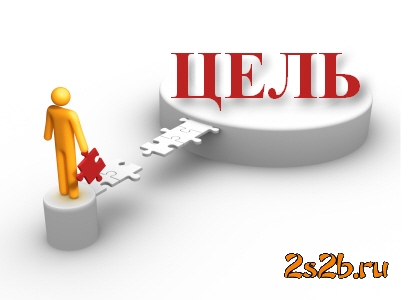 1. Целеполагание  в учебном процессе
ЛИЧНОСТНЫЕ 
РЕЗУЛЬТАТЫ
Проанализировать 
опыт
Определить индивидуальную 
позицию
Соотнести нравственно-
этические понятия
Расширить представления
Формировать мировоззренческую идею о …
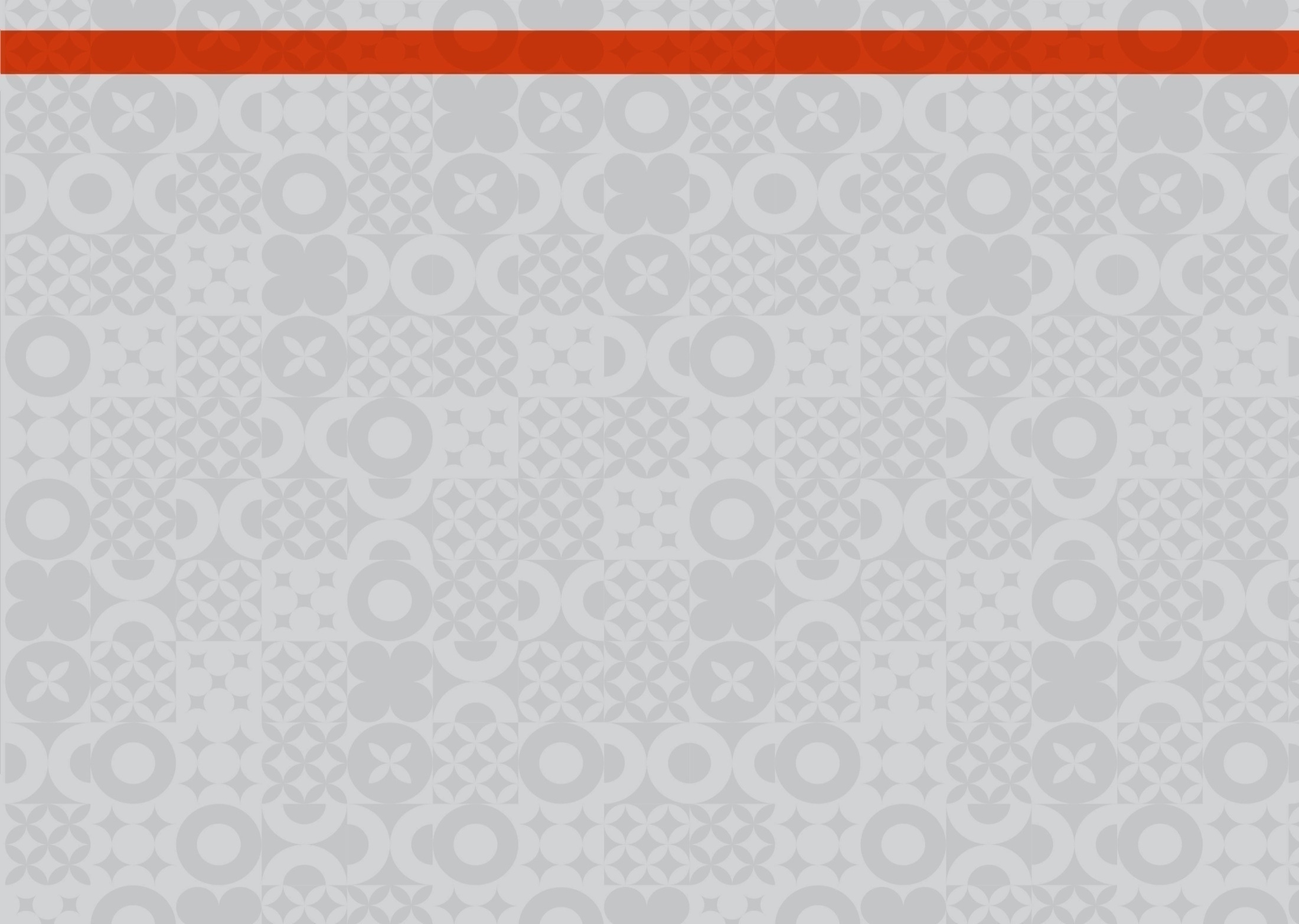 1. Целеполагание  в учебном процессе
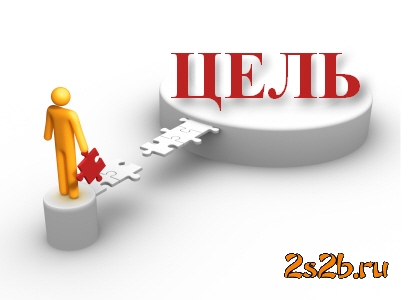 МЕТАПРЕДМЕТНЫЕ 
РЕЗУЛЬТАТЫ
способы деятельности, применимые как в рамках 
образовательного процесса,  так и при решении проблем 
в реальных жизненных ситуациях
УНИВЕРСАЛЬНЫЕ 
УЧЕБНЫЕ ДЕЙСТВИЯ
МЕЖПРЕДМЕТНЫЕ 
ПОНЯТИЯ
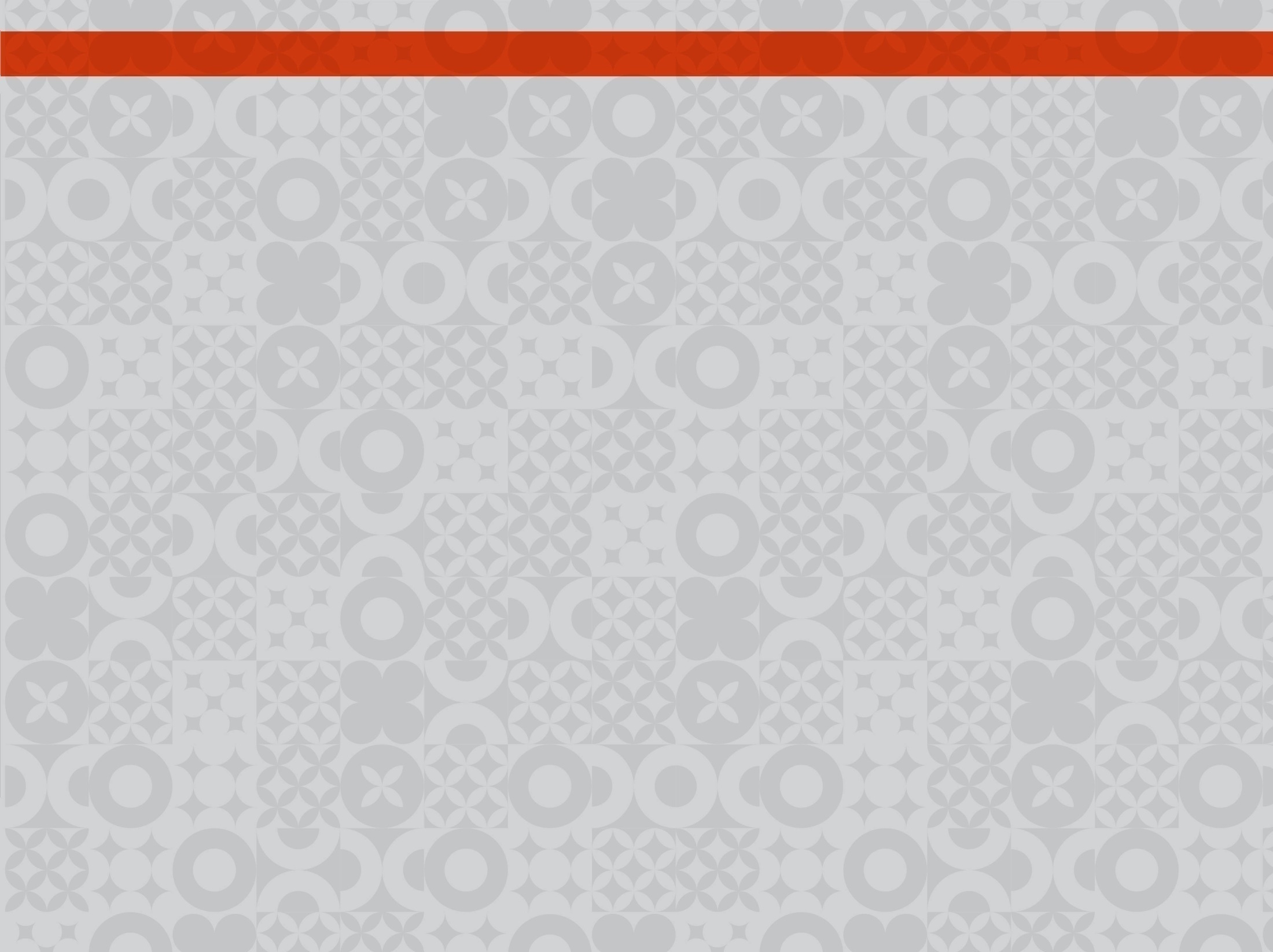 Система УУД
РЕГУЛЯТИВ
НЫЕ
ЛИЧНОСТ
НЫЕ
ПОЗНАВАТЕЛЬ
НЫЕ
КОММУНИКА
ТИВНЫЕ
1. Целеполагание  в учебном процессе
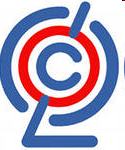 Регулятивные  - обеспечивают организацию учебной деятельности 
Познавательные – …поиск информации… установление связей и отношений… преобразование 
Личностные - ценностно-смысловая ориентация учащихся  
Коммуникативные - ориентация учащихся на позиции партнеров по общению или деятельности
Отражение формирования УУД в целеполагании учебного процесса
Личностные:

оценить ситуацию, поступок, собственную деятельность;
проанализировать опыт;
определить (выработать) собственную позицию;
приобрести опыт отношений;
осуществить профессиональный выбор;
идентифицировать себя;
соотнести нравственно-этические понятия;
проанализировать, охарактеризовать эмоциональное состояние;
соотнести поступки и поведение с нормами морали и этики;
проявить отношение к деятельности;
расширить круг интересов
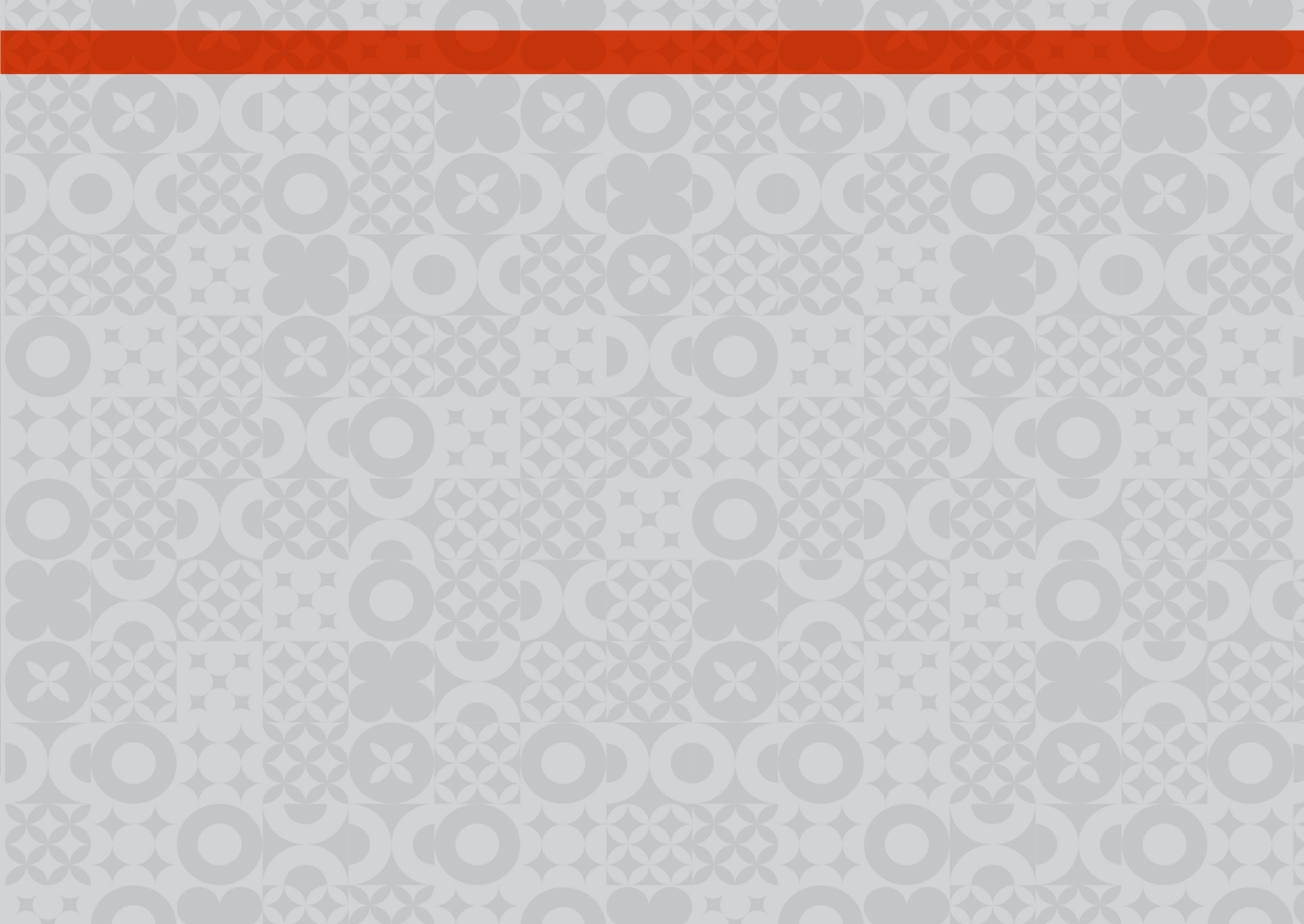 1. Целеполагание  в учебном процессе
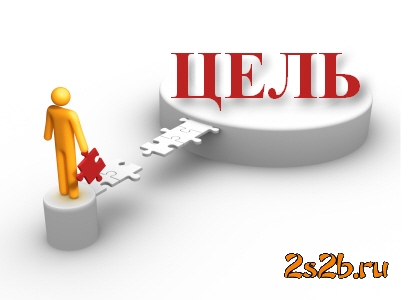 Познавательные 
УУД
Построить модель
Выявить 
особенности
Преобразовать 
информацию в …
Выделить 
существенные признаки
Установить ПСС
Проанализировать
Сформулировать 
гипотезу
Познавательные:
выявить особенности процессов;
установить причинно-следственные связи;
выявить черты сходства и различия;
объяснить, проанализировать, сформулировать суждение;
выделить существенные признаки;
найти необходимую информацию;
определить источники необходимой информации;
преобразовать информацию в схему, таблицу;
составить план по тексту;
представить подготовленную информацию в виде презентации;
сформулировать гипотезу;
найти ответ на вопрос;
высказать предположение;
привести доказательства;
классифицировать объекты по признаку;
найти необходимую информацию для решения задачи
Постановка познавательных задач
Какое действие должно быть усвоено? 
 Как выстроить этапы формирования этого действия в рамках урока (системы уроков)? 
 Какие общие способы действий будут усвоены? 
 Какой способ познания будет осуществляться: системный или комплексный ?
 Какие функции личности должно обеспечить усвоенное содержание? 
 На какие ценности должно быть ориентировано содержание?
Постановка познавательных задач
«На уроке мы узнаем о….., а также научимся…»
Познавательные задачи к смысловым блокам урока:
 краткие требования («составьте схему», «обозначьте на контурной карте»), 
 инструкции и планы действий («используя карты атласа и текст учебника, составьте характеристику страны по плану»), 
 познавательные количественные и качественные задачи («установите закономерности размещения полезных ископаемых на территории Дальнего Востока») 
 постановка учебной цели «для себя», а не «для учителя»
деятельность
внимание
познавательный мотив
эмоциональный настрой
познавательный интерес
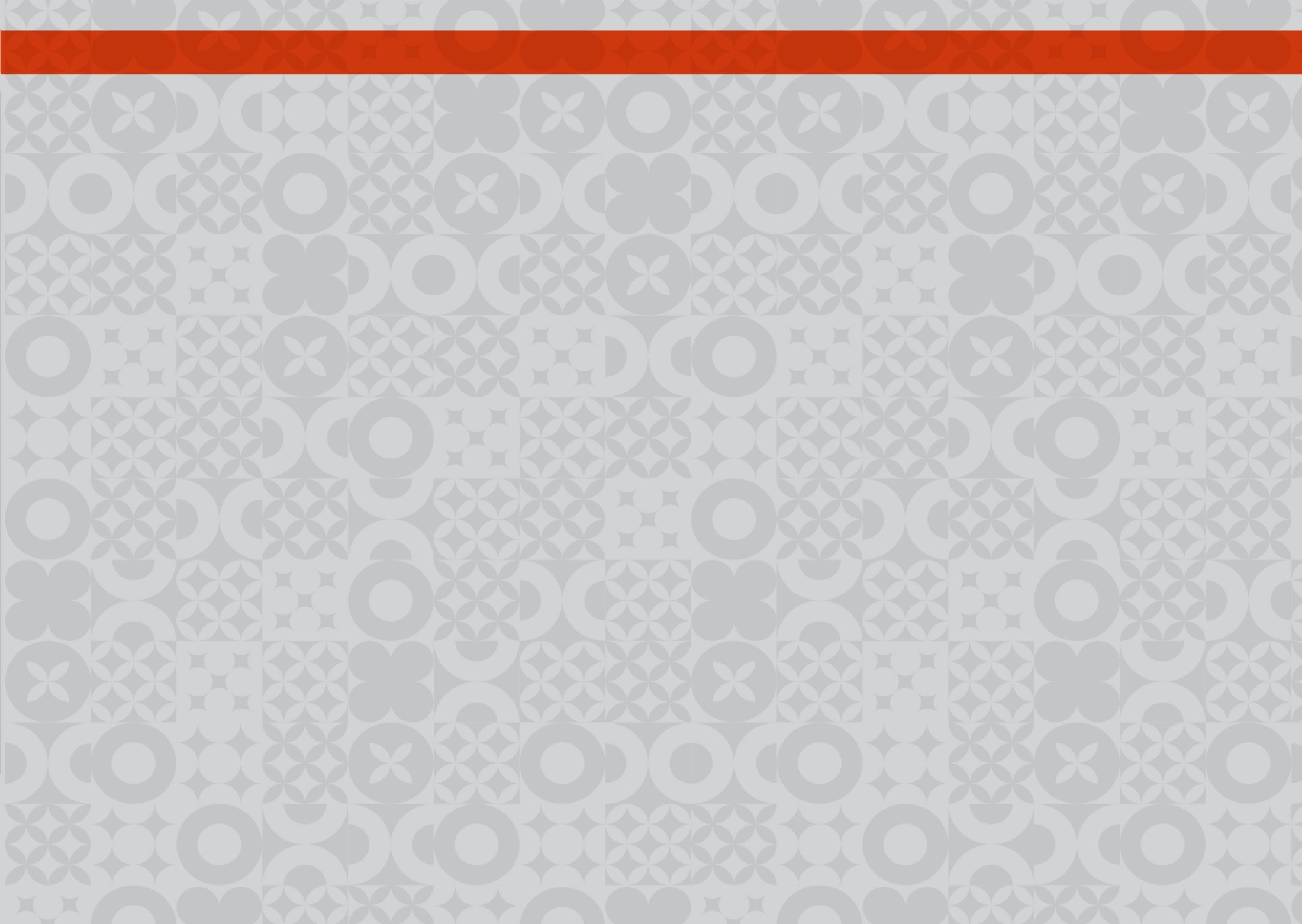 1. Целеполагание  в учебном процессе
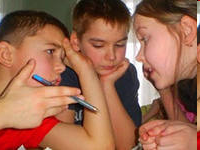 Коммуникативные 
УУД
Высказать 
предположение
Сформулировать 
суждение
Ввести 
в географический язык 
понятия …
Сформулировать 
существенные признаки
Охарактеризовать
 в устной форме …
Представить 
в вербальной форме 
результаты деятельности
Сформулировать 
аргументы и контраргументы
Коммуникативные:

сформулировать собственное суждение;
оформить высказывание в соответствии с правилами и нормами русского языка и речевого этикета;
составить устные монологические высказывания по проблеме;
представить в вербальной форме результаты деятельности;
сформулировать существенные признаки понятий;
оценить ответы одноклассников;
сформулировать положительные и отрицательные черты какого-либо явления, действия, характера человека;
сформулировать аргументы и контраргументы;
различить позицию другого человека, восприняв его высказывания на слух;
сжато и емко охарактеризовать объекты и явления в соответствии с поставленной целью
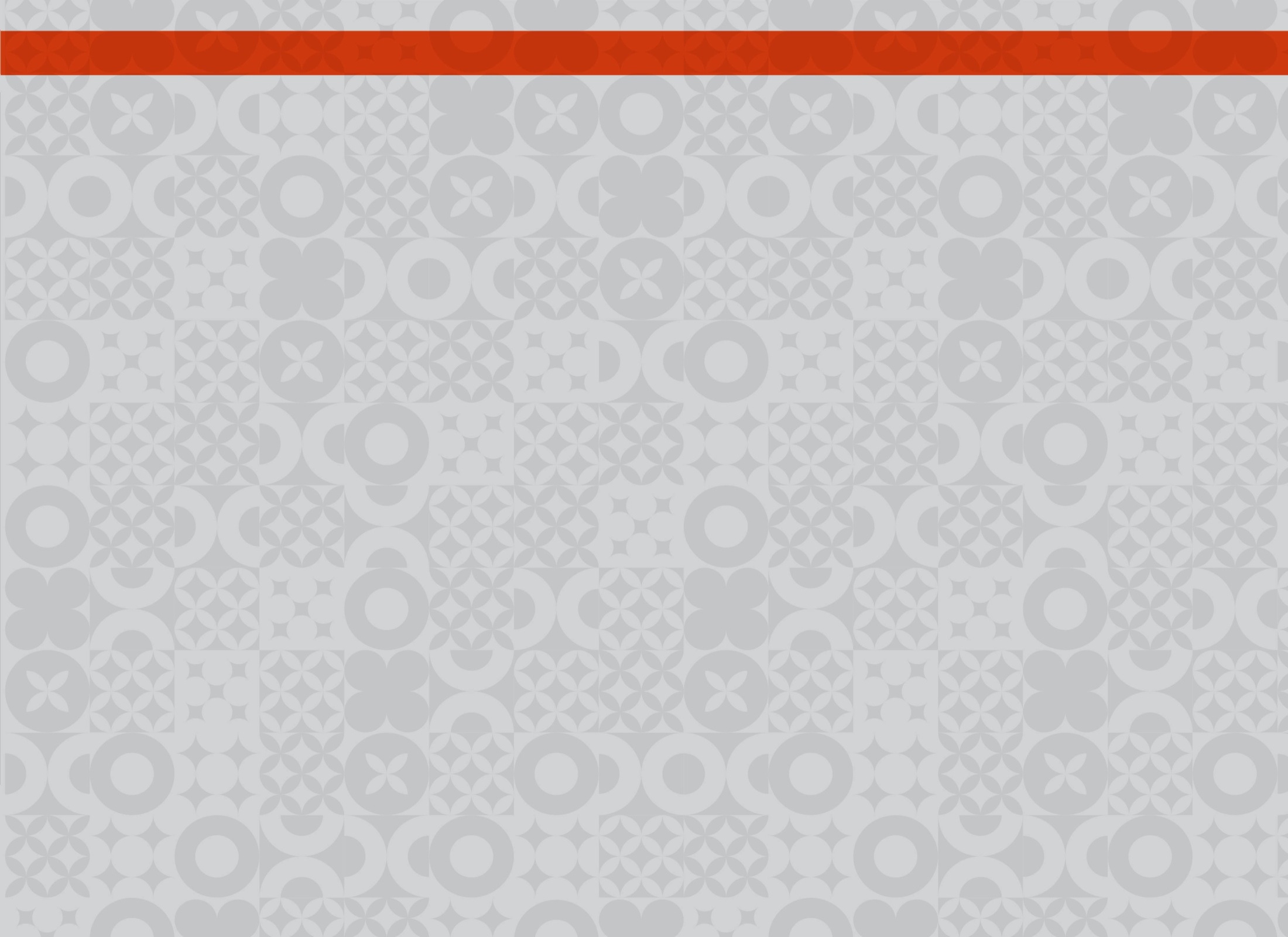 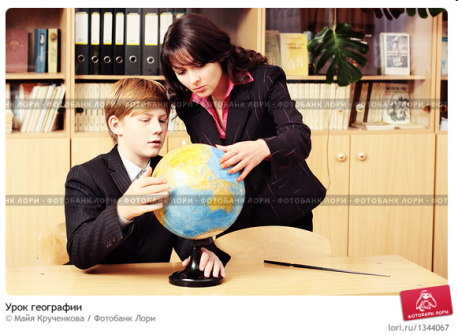 1. Целеполагание  в учебном процессе
Регулятивные 
УУД
Оценить значимость 
проведенной работы
Определить 
цель наблюдения
Оценить результат 
коллективной деятельности
Провести отбор 
источников информации
Представить 
в вербальной форме 
результаты деятельности
Составить 
алгоритм деятельности
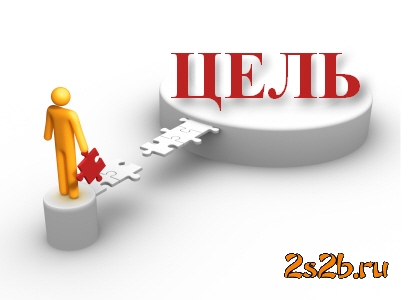 Регулятивные:

определить цель деятельности;
выстроить цепочку необходимых действий;
провести отбор источников информации;
критически оценить значимость приведенных доказательств;
спрогнозировать результат деятельности;
скорректировать деятельность  с учетом допущенных ошибок;
осуществить итоговый контроль деятельности;
оценить результаты собственной деятельности;
оценить уровень овладения учебным действием
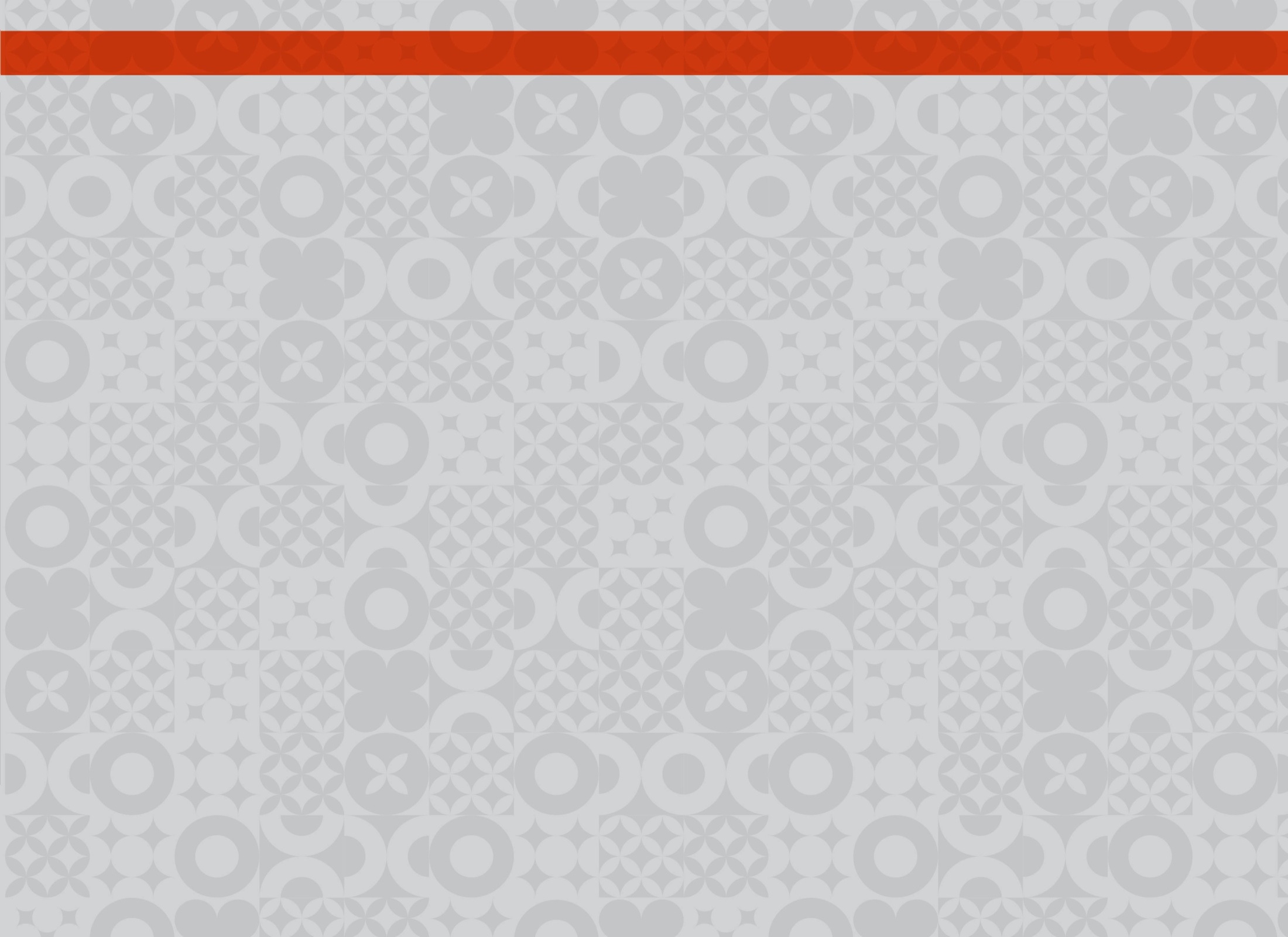 1. Целеполагание  в учебном процессе
Предметные 
результаты
Основа географической картины мира
 Элементы социального опыта, изучаемого в рамках учебного предмета
Ведущие научные 
идеи и теории, ПСС
Законы и 
закономерности
Базовые представления 
и понятия
Предметные умения
Факты и объекты номенклатуры
определение типа урока по дидактической цели:
По основной дидактической цели выделяют типы уроков:
Урок ознакомления с новым материалом
Урок закрепления изученного
Урок применения знаний и умений
Урок обобщения и систематизации знаний
Урок контроля и коррекции знаний и умений
Комбинированный урок

             простой урок                              сложный урок
(посвящен выполнению одной                              (имеет несколько
дидактической задачи)                                             дидактических задач)
[Speaker Notes: Как в  общем образовании должно формироваться содержание образования, кто его будет и сможет определить, в каких документах и как оно будет отражено.
Для начала посмотрим, как это выглядело раньше в законе «Об образовании» 1992 г. с последующими многочисленными изменениями]
Главная дидактическая цель урока  может быть сформулирована :
[Speaker Notes: Как в  общем образовании должно формироваться содержание образования, кто его будет и сможет определить, в каких документах и как оно будет отражено.
Для начала посмотрим, как это выглядело раньше в законе «Об образовании» 1992 г. с последующими многочисленными изменениями]
Типология уроков по основному способу проведения (формы  организации обучения):
Беседа
Лекция
Семинар, диспут
Зачет, экзамен
Экскурсия, викторина
Киноурок
Самостоятельная работа учащихся
Консультация
Деловая или ролевая игра
Лабораторные и практические работы
Сочетание различных форм занятий
[Speaker Notes: Как в  общем образовании должно формироваться содержание образования, кто его будет и сможет определить, в каких документах и как оно будет отражено.
Для начала посмотрим, как это выглядело раньше в законе «Об образовании» 1992 г. с последующими многочисленными изменениями]
Типология уроков по основным этапам учебного процесса
вводные
   первичного ознакомления с материалом
   образования понятий, установления законов и правил
   применение полученных знаний, умений на практике
   повторения и обобщения
   контрольные (уроки устного опроса, письменного опроса, лабораторные и практические работы, создание материального продукта: модель, рисунок, схема и др.)
   комбинированные
[Speaker Notes: Как в  общем образовании должно формироваться содержание образования, кто его будет и сможет определить, в каких документах и как оно будет отражено.
Для начала посмотрим, как это выглядело раньше в законе «Об образовании» 1992 г. с последующими многочисленными изменениями]
определение пространства урока
Методы обучения:
«Способ упорядоченной взаимосвязанной деятельности преподавателя и обучаемых, направленной на решение задач образования»
                                              Ю.К.Бабанский

«Способ организации познавательной деятельности обучающихся»
                                               Т.А.Ильина
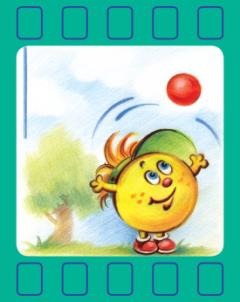 [Speaker Notes: Как в  общем образовании должно формироваться содержание образования, кто его будет и сможет определить, в каких документах и как оно будет отражено.
Для начала посмотрим, как это выглядело раньше в законе «Об образовании» 1992 г. с последующими многочисленными изменениями]
определение пространства урока
Методы обучения:
по внешним признакам деятельности учителя и обучающихся:
 лекция
 беседа
 рассказ
 инструктаж
 демонстрация
 упражнения
 решение задач
 работа с книгой
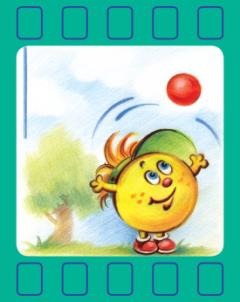 [Speaker Notes: Как в  общем образовании должно формироваться содержание образования, кто его будет и сможет определить, в каких документах и как оно будет отражено.
Для начала посмотрим, как это выглядело раньше в законе «Об образовании» 1992 г. с последующими многочисленными изменениями]
определение пространства урока
Методы обучения:
                      по источнику получения знаний:
 словесные
 наглядные
(демонстрация плакатов, схем, таблиц, диаграмм, моделей)
 практические
(практические задания, тренинги, деловые игры, анализ и решение ситуаций)
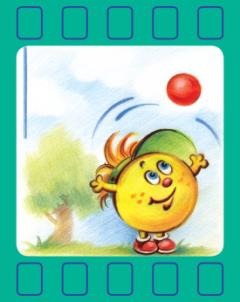 [Speaker Notes: Как в  общем образовании должно формироваться содержание образования, кто его будет и сможет определить, в каких документах и как оно будет отражено.
Для начала посмотрим, как это выглядело раньше в законе «Об образовании» 1992 г. с последующими многочисленными изменениями]
определение пространства урока
Методы обучения:
по логичности подхода:
 индуктивный
 дедуктивный
 аналитический
 синтетический
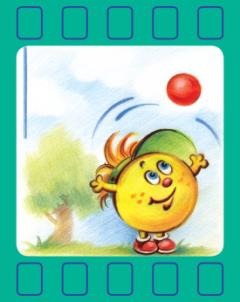 [Speaker Notes: Как в  общем образовании должно формироваться содержание образования, кто его будет и сможет определить, в каких документах и как оно будет отражено.
Для начала посмотрим, как это выглядело раньше в законе «Об образовании» 1992 г. с последующими многочисленными изменениями]
определение пространства урока
Методы обучения:
по степени самостоятельности, активности и творчества в деятельности обучаемых:
 объяснительно-иллюстративный (учащиеся получают знания в готовом виде)
 репродуктивный (применение изученного на основе образца, деятельность в аналогичной, сходной ситуации)
 метод проблемного изложения (ставится проблема, формулируется познавательная задача. Затем показывается способ решения проблемы)
 частично поисковый или эвристический 
(организация активного поиска решения выдвинутых познавательных
задач)
 исследовательский (после постановки проблем и задач
обучаемые самостоятельно работают с литературой либо ведут 
наблюдения либо выполняют другие действия поискового характера)
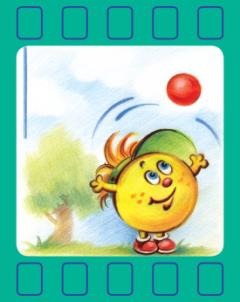 [Speaker Notes: Как в  общем образовании должно формироваться содержание образования, кто его будет и сможет определить, в каких документах и как оно будет отражено.
Для начала посмотрим, как это выглядело раньше в законе «Об образовании» 1992 г. с последующими многочисленными изменениями]
определение пространства урока
Средства обучения:
Средствами обучения являются все те материалы, с помощью которых учитель осуществляет учебный процесс
Традиционные методы обучения базировались на слове «эпоха мела и разговора»
Современные методы обучения базируются на средства обучения:
 учебно-лабораторное оборудование
 учебно-производственное оборудование
 дидактическая техника
 учебно-наглядные пособия
 технические средства обучения
 компьютерные классы
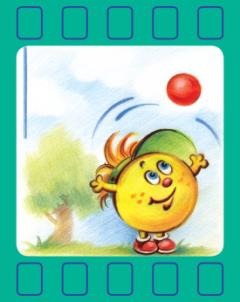 [Speaker Notes: Как в  общем образовании должно формироваться содержание образования, кто его будет и сможет определить, в каких документах и как оно будет отражено.
Для начала посмотрим, как это выглядело раньше в законе «Об образовании» 1992 г. с последующими многочисленными изменениями]
определение пространства урока
Формы организации учебной деятельности (или способ обучения):
 индивидуальная
 парная
 групповая
 коллективная (фронтальная)
 и их сочетание
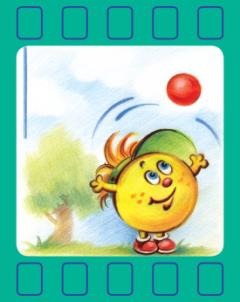 [Speaker Notes: Как в  общем образовании должно формироваться содержание образования, кто его будет и сможет определить, в каких документах и как оно будет отражено.
Для начала посмотрим, как это выглядело раньше в законе «Об образовании» 1992 г. с последующими многочисленными изменениями]
определение пространства урока
В условиях реализации требований ФГОС ООО наиболее актуальными становятся технологии (совокупность способов организации учебно-познавательного процесса, последовательность действий, операций учителя направленных на достижение поставленных целей (технологическая цепочка):
 информационно-коммуникационная
 технология развития критического мышления
 проектная технология
 технология развивающего обучения
 здоровьесберегающие
 технология проблемного обучения
 игровые технологии
 модульная технология
 кейс-технология
 технология интегрированного обучения
 технологии уровневой дифференциации
 педагогика сотрудничества
 технологии смешанного обучения
 традиционные технологии (классно-урочная система)
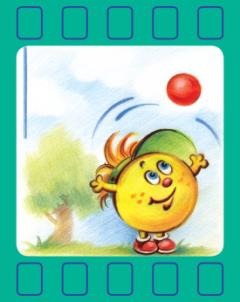 [Speaker Notes: Как в  общем образовании должно формироваться содержание образования, кто его будет и сможет определить, в каких документах и как оно будет отражено.
Для начала посмотрим, как это выглядело раньше в законе «Об образовании» 1992 г. с последующими многочисленными изменениями]
определение пространства урока
Перед учителем возникает проблема – превратить традиционное обучение, направленное на накопление знаний, умений, навыков,  в процесс развития личности ребенка
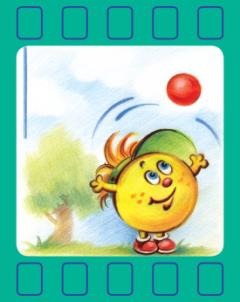 [Speaker Notes: Как в  общем образовании должно формироваться содержание образования, кто его будет и сможет определить, в каких документах и как оно будет отражено.
Для начала посмотрим, как это выглядело раньше в законе «Об образовании» 1992 г. с последующими многочисленными изменениями]
Понятие о мотиве
Цель - это предвидимый результат , представляемый и осознаваемый человеком.

Мотив – побуждение к достижению цели.

                                                                        А.Н.Леонтьев
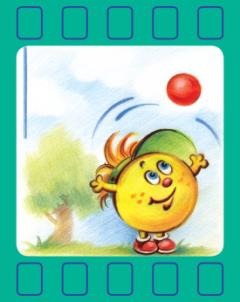 [Speaker Notes: Как в  общем образовании должно формироваться содержание образования, кто его будет и сможет определить, в каких документах и как оно будет отражено.
Для начала посмотрим, как это выглядело раньше в законе «Об образовании» 1992 г. с последующими многочисленными изменениями]
Методы мотивации учебной деятельности
Создание проблемной ситуации (удивления, сомнения, затруднения в выполнении действия, затруднения в интерпретации фактов);

 Создание ситуации занимательности (рассказ, демонстрация, иллюстрация, игровой момент, дискуссионный момент и др.); 

- Создание ситуации неопределенности;
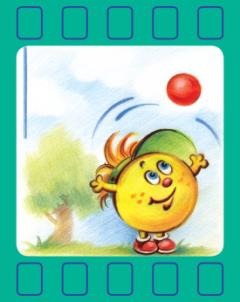 [Speaker Notes: Как в  общем образовании должно формироваться содержание образования, кто его будет и сможет определить, в каких документах и как оно будет отражено.
Для начала посмотрим, как это выглядело раньше в законе «Об образовании» 1992 г. с последующими многочисленными изменениями]
Методы мотивации учебной деятельности
Г.И.Щукина, В.В.Давыдов, Д.Б.Эльконин  считают  познавательный интерес самым сильным внутренним мотивом среди других мотивов учения.

Учебная деятельность должна отвечать следующим требованиям:

 объектом усвоения должны быть теоретические понятия;

 процесс усвоения должен протекать так чтобы перед детьми раскрывались условия  происхождения понятий;

 результатом усвоения должно быть формирование учебной деятельности, которая имеет свою особую структуру с такими компонентами как учебная ситуация, задача, учебные действия, действия контроля и оценки
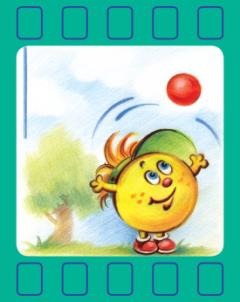 [Speaker Notes: Как в  общем образовании должно формироваться содержание образования, кто его будет и сможет определить, в каких документах и как оно будет отражено.
Для начала посмотрим, как это выглядело раньше в законе «Об образовании» 1992 г. с последующими многочисленными изменениями]
смысловые   блоки  содержания  урока:
Учебные задачи к смысловым блокам урока могут быть представлены в форме:
 кратких требований (составьте схему, обозначьте на контурной карте);

 инструкций и планов действий (используя карты атласа и текст учебника, составьте характеристику страны по плану);

 познавательных количественных и качественных задач (какому расстоянию на местности соответствует 1 см на плане, если…..,        установите закономерности размещения полезных ископаемых на равнинах и в горах).

С установкой на деятельность!!!
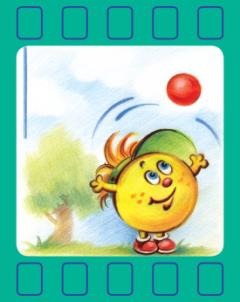 [Speaker Notes: Как в  общем образовании должно формироваться содержание образования, кто его будет и сможет определить, в каких документах и как оно будет отражено.
Для начала посмотрим, как это выглядело раньше в законе «Об образовании» 1992 г. с последующими многочисленными изменениями]
рефлексия:
Рефлексия – обязательная составляющая современного урока.

Понятие возникло в философии и означало процесс размышления индивида о происходящем в его собственном сознании.

Рефлексия ( от лат. reflexio – обращение назад)
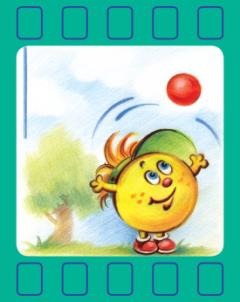 [Speaker Notes: Как в  общем образовании должно формироваться содержание образования, кто его будет и сможет определить, в каких документах и как оно будет отражено.
Для начала посмотрим, как это выглядело раньше в законе «Об образовании» 1992 г. с последующими многочисленными изменениями]
рефлексия:
Своеобразное подведение итогов учебной деятельности учащихся, некий самоанализ, позволяющий зафиксировать достигнутый результат и оценить свою работу


             
           в начале урока                      в конце урока 
(мотивировать детей на урок)           (повторить, обобщить,        
                                                                   оценить результат)
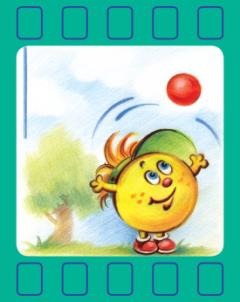 [Speaker Notes: Как в  общем образовании должно формироваться содержание образования, кто его будет и сможет определить, в каких документах и как оно будет отражено.
Для начала посмотрим, как это выглядело раньше в законе «Об образовании» 1992 г. с последующими многочисленными изменениями]
Рефлексия – неотъемлемый компонент обучения регулятивным УУД
Виды  рефлексии:
положительного настроения и эмоционального состояния (карточки разного цвета: 
 зеленый – гармоничное, комфортное состояние;
 желтый – спокойное и ровное;
красный – тревожное состояние;
 оценка своей деятельности («что я успел сделать на уроке?»,  «чего достиг?»,  «что осталось для меня нерешенным?» 
Можно оформить «лестницу успеха» и учащийся должен оценить, на какой ступеньке он оказался в результате деятельности, т.е. оценить достигнутые результаты)
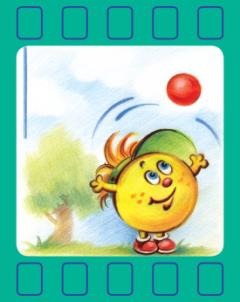 [Speaker Notes: Как в  общем образовании должно формироваться содержание образования, кто его будет и сможет определить, в каких документах и как оно будет отражено.
Для начала посмотрим, как это выглядело раньше в законе «Об образовании» 1992 г. с последующими многочисленными изменениями]
Виды  рефлексии:
рефлексия содержания учебного материала (этот способ позволяет учителю понять, насколько усвоен учебный материал. Например «продолжите фразы»:
 я   познакомился с………
 было непросто………
 я добился………
 у меня получилось……..
 хотелось бы……..
 мне запомнилось……
 я попробую……
 на следующем уроке…..
 Как проводить рефлексию – решает каждый педагог.
Это его творчество – придумывать новые методы
(карточки, оценочные листы, графики, рисунки и др.)
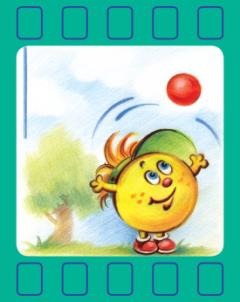 [Speaker Notes: Как в  общем образовании должно формироваться содержание образования, кто его будет и сможет определить, в каких документах и как оно будет отражено.
Для начала посмотрим, как это выглядело раньше в законе «Об образовании» 1992 г. с последующими многочисленными изменениями]
Рефлексия – неотъемлемый компонент обучения регулятивным УУД
Какие вопросы и задания вызвали затруднение?
Что оказалось посильным?
На что необходимо обратить внимание при изучении следующих тем?
Для достижения цели урока мы использовали …
При работе с … мы выполняли следующие действия: …
Мы осваивали новые понятия … и установили, что…
Результаты урока показали, что необходимо обратить внимание на …
Для достижения целей урока мы применяли знания о …и умения …
При работе с … мы выявили следующие закономерности: …
Учитывая это, я предпочитаю …
Результаты урока позволили мне выявить следующие правила безопасного поведения …
В ходе урока мне удавалось лучше всего…
У меня вызывает трудности…
Я чувствовал себя дискомфортно при …
Контроль и самоконтроль:
Контроль означает выявление, измерение и оценивание знаний и умений обучаемых.
Контроль содержит в себе оценивание  как процесс и оценку как результат проверки.

Контроль является обратной связью между учеником и учителем, тем этапом учебного процесса, когда учитель получает информацию об эффективности обучения предмету.
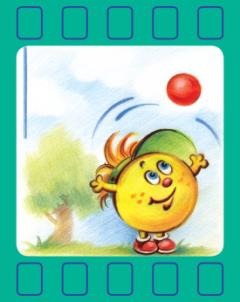 [Speaker Notes: Как в  общем образовании должно формироваться содержание образования, кто его будет и сможет определить, в каких документах и как оно будет отражено.
Для начала посмотрим, как это выглядело раньше в законе «Об образовании» 1992 г. с последующими многочисленными изменениями]
Контроль и самоконтроль:
Контроль знаний – это выявление соответствия сформированного объема знаний, определение уровня владения умениями и навыками учащихся  требованиям стандарта
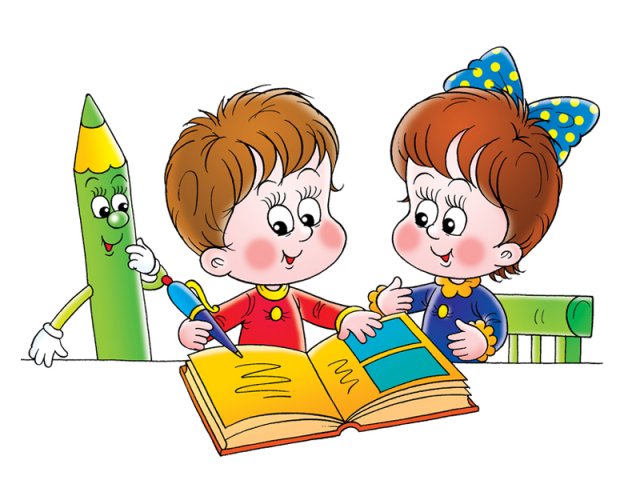 [Speaker Notes: Как в  общем образовании должно формироваться содержание образования, кто его будет и сможет определить, в каких документах и как оно будет отражено.
Для начала посмотрим, как это выглядело раньше в законе «Об образовании» 1992 г. с последующими многочисленными изменениями]
Контроль и самоконтроль:
Виды контроля знаний  (по В.А.Сластенину)
 предварительный
 текущий
 тематический
 итоговый

Формы контроля знаний
 урок контроля знаний
 зачеты
 собеседования
 контрольные работы
 экзамены
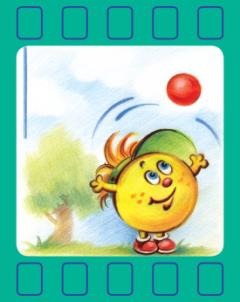 [Speaker Notes: Как в  общем образовании должно формироваться содержание образования, кто его будет и сможет определить, в каких документах и как оно будет отражено.
Для начала посмотрим, как это выглядело раньше в законе «Об образовании» 1992 г. с последующими многочисленными изменениями]
Контроль и самоконтроль:
Организационные формы контроля
 фронтальный
 групповой
 индивидуальный
 комбинированный
Методы контроля
 устный контроль
 письменный контроль
Методы самоконтроля
 самопроверка по образцу
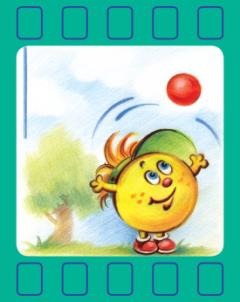 [Speaker Notes: Как в  общем образовании должно формироваться содержание образования, кто его будет и сможет определить, в каких документах и как оно будет отражено.
Для начала посмотрим, как это выглядело раньше в законе «Об образовании» 1992 г. с последующими многочисленными изменениями]
Разработка технологической карты урока географии в соответствии с требованиями ФГОС
Примерная форма технологической карты урока
Учитываем !
Обучение на основе системно-деятельностного подхода
Учебная 
задача
Учебные 
действия
Мотивация
Учебная 
задача
Учебная 
цель
Учебная 
задача
Рефлексивное осмысление 
результатов деятельности
Контроль и 
самоконтроль
Мотивация
Учебная цель
Учебная задача
Учебные действия и операции
Контроль и самоконтроль
Структура урока географии  на основе системно-деятельностного подхода
Организационно-мотивационный этап
Процессуально-содержательный этап
Оценочно-рефлексивный этап
Рефлексия деятельности
Урок географии в логике адаптивного обучения
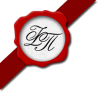 Методический аппарат учебников линии «География» 
Издательского центра «ВЕНТАНА-ГРАФ»
Информационная функция
(фундаментальное ядро)
Процессуальная функция
Ценностная функция
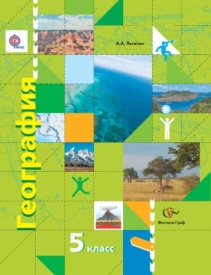 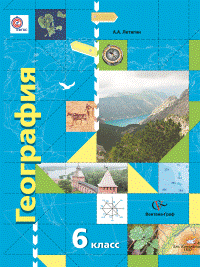 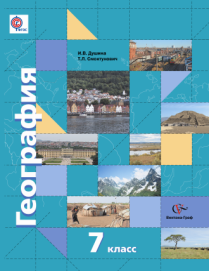 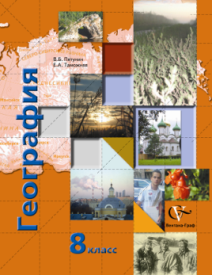 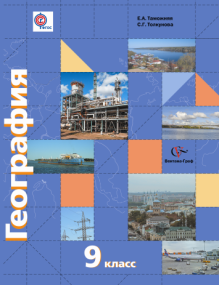 ДЕЯТЕЛЬНОСТНЫЙ ПОДХОД
Обновление способов работы с различными источниками информации
Организация пространства урока географии
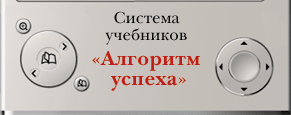 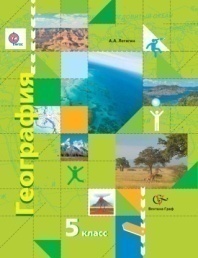 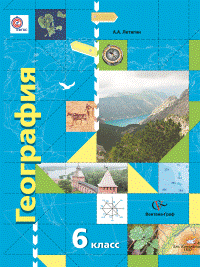 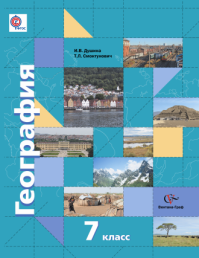 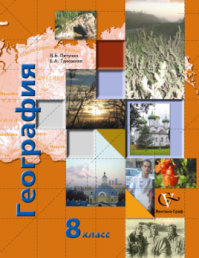 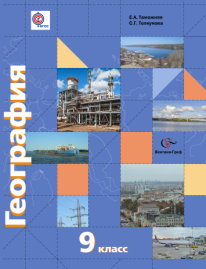 Деятельностная структура учебника. В содержании каждого урока выделятся учебный материал, предназначенный для организации самостоятельной познавательной деятельности обучающихся;
Возможность для реализации практической направленности (рубрика «Школа географа»);
Обеспечение мотивации учебной деятельности:
целевые установки, планы-схемы, обращение к личности 
творческие, проектные задания, практические работы; 
задания третьего уровня сложности;
рубрика «Проектная деятельность»;
Интересный фактический материал; объекты наследия
Обеспечивает возможность использовать открытые образовательные технологии, Internet-ресурсы
рубрика «ВидеоГеография»;
Логика планирования урока
выделение 
смысловых 
блоков 
содержания
определение 
и 
конкретизация
  учебных 
действий
Разрабатываем технологическую карту урока
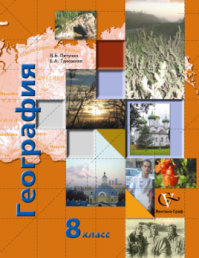 Урок 57. Размещение населения России
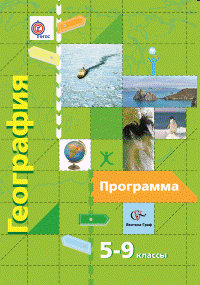 Шаг 1. Определяем место урока в рабочей программе, анализируем программу, выявляем компоненты содержания
Разрабатываем технологическую карту урока
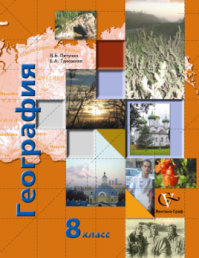 Урок 57. Размещение населения России
Шаг 2. Определяем цели и задачи урока, конкретизируем планируемые результаты
Разрабатываем технологическую карту урока
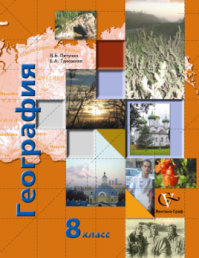 Урок 57. Размещение населения России
Шаг 2. Определяем цели и задачи урока, конкретизируем планируемые результаты
Разрабатываем технологическую карту урока
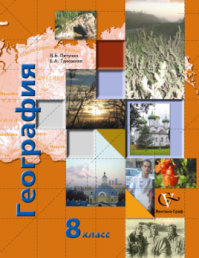 Урок 57. Размещение населения России
Шаг 3. Определяем  тип урока, продолжительность этапов
Разрабатываем технологическую карту урока
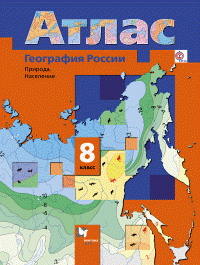 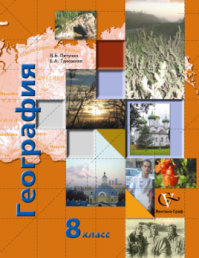 Урок 57. Размещение населения России
Шаг 4.  Проводим анализ смысловых блоков содержания, отбор учебных задач к уроку
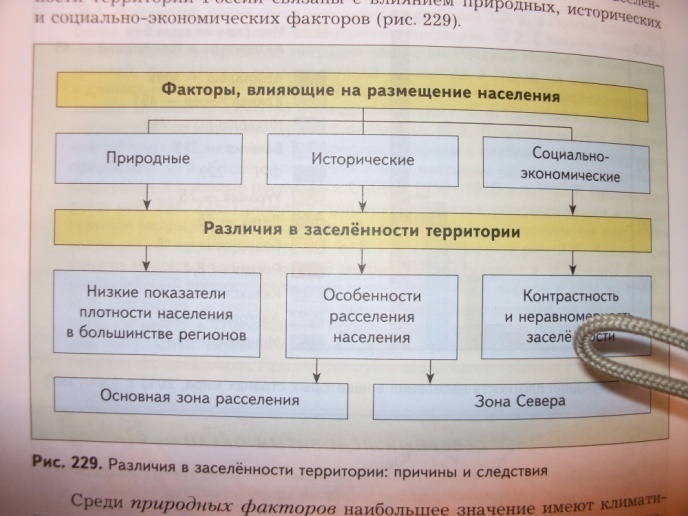 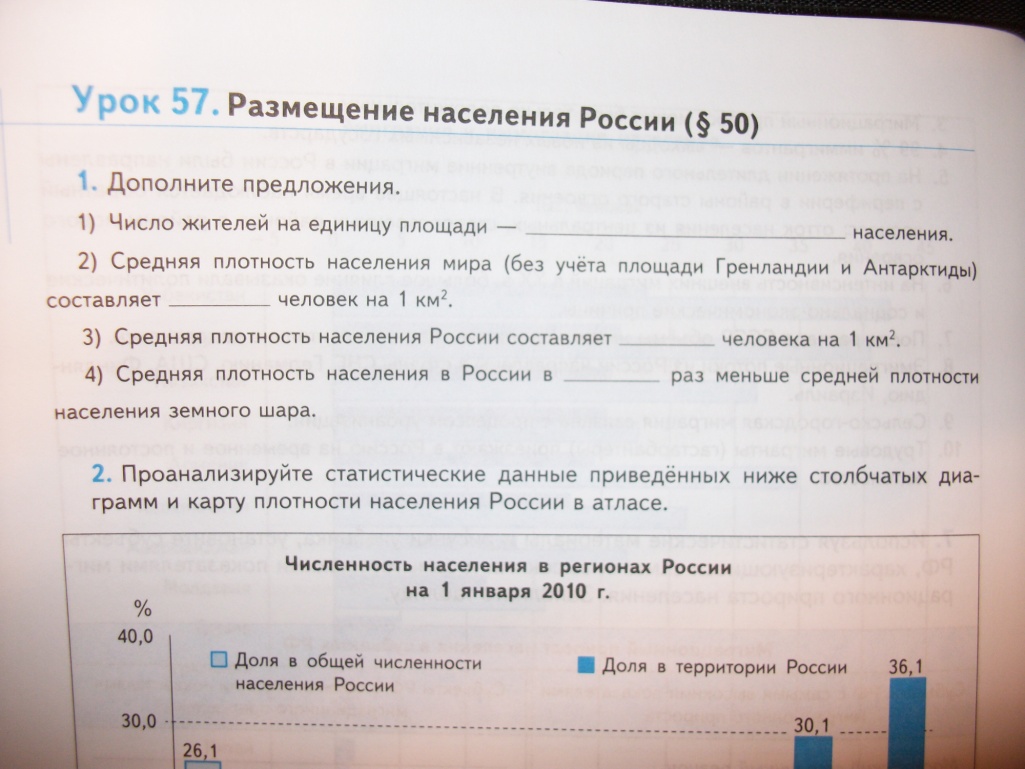 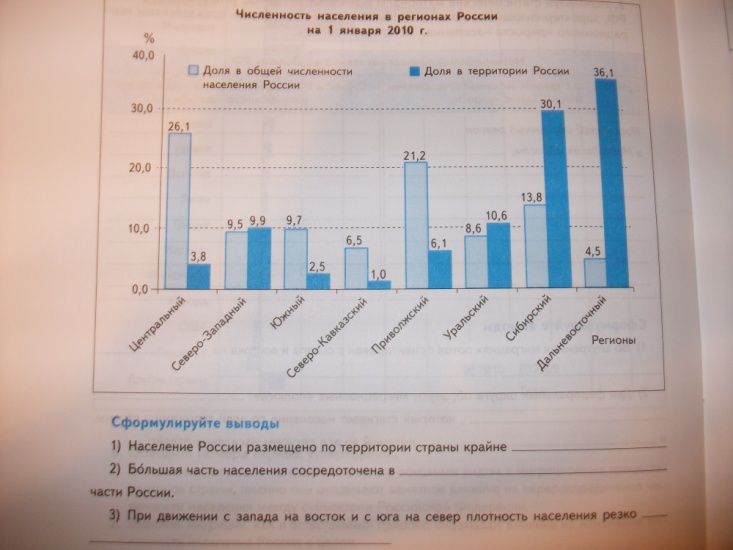 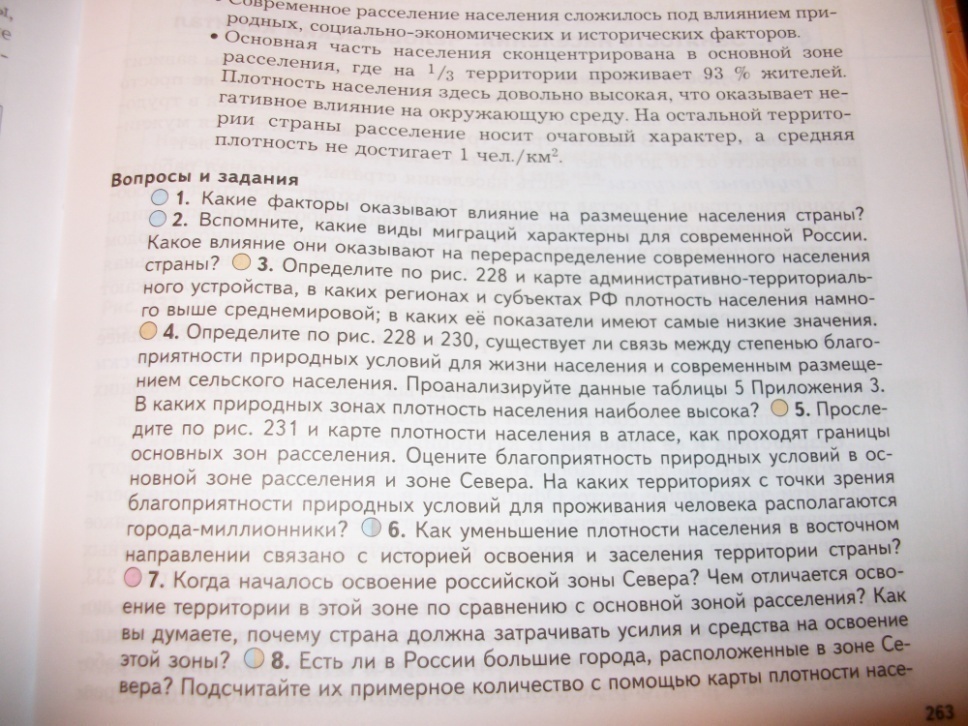 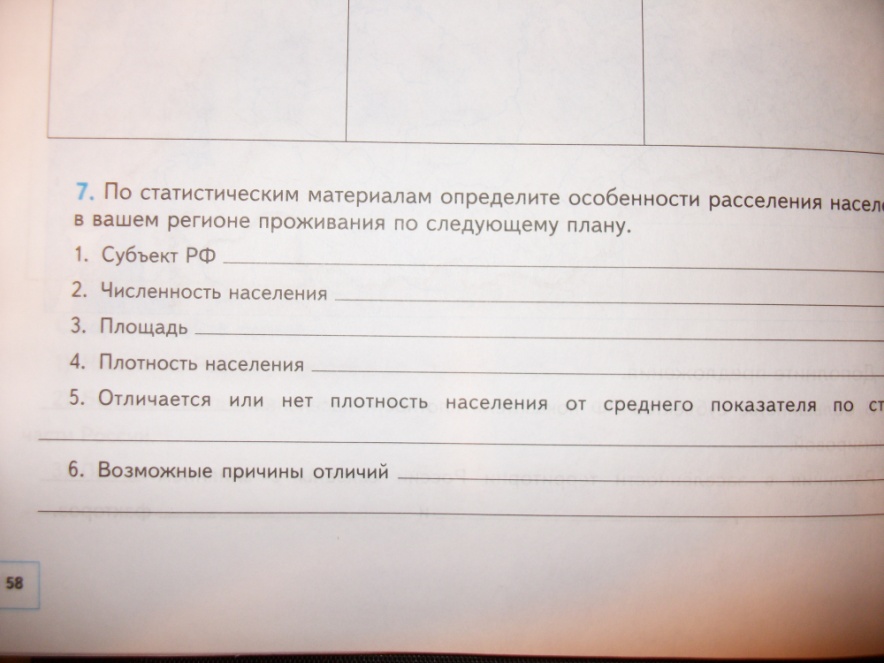 Разрабатываем технологическую карту урока
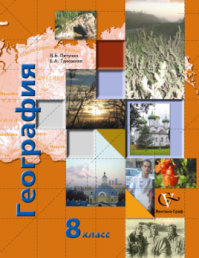 Урок 57. Размещение населения России
Шаг 5.  Определяем учебное пространство урока
Разрабатываем технологическую карту урока
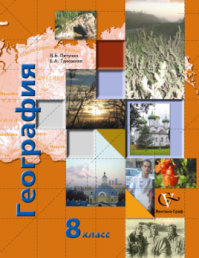 Урок 57. Размещение населения России
Шаг 6.  Разрабатываем организационно-мотивационный этап урока
Разрабатываем технологическую карту урока
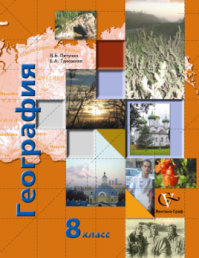 Урок 57. Размещение населения России
Шаг 7.  Разрабатываем процессуально-содержательный этап урока (блок «Размещение населения по территории страны»)
Разрабатываем технологическую карту урока
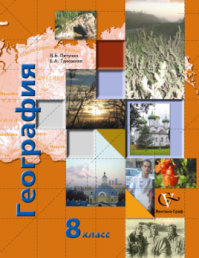 Урок 57. Размещение населения России
Шаг 7.  Разрабатываем процессуально-содержательный этап урока (блок «Размещение населения по территории страны»)
Каким способом отображены явления на карте?
 Выделите регионы с мах и мин показателями? Сравните с политико-административной картой и приведите примеры субъектов, где показатели плотности выше среднемирового и ниже?
 Охарактеризуйте размещение крупных городов с точки зрения показателя плотности
 Сформулируйте общий вывод
 Сопоставьте с анаморфированной картой
Разрабатываем технологическую карту урока
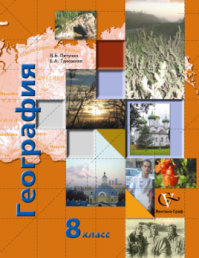 Урок 57. Размещение населения России
Шаг 7.  Разрабатываем процессуально-содержательный этап урока (блок «Факторы, влияющие на размещение населения»)
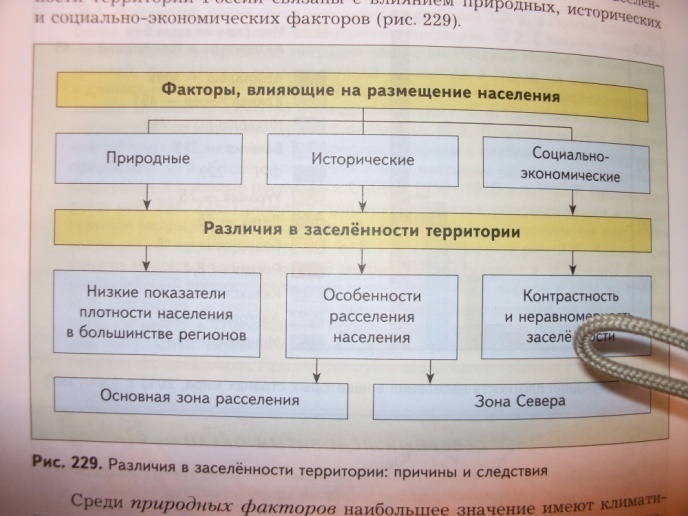 Различия в заселенности территории: причины и следствия
Разрабатываем технологическую карту урока
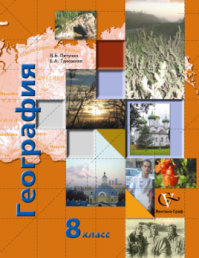 Урок 57. Размещение населения России
Шаг 7.  Разрабатываем процессуально-содержательный этап урока (блок «Факторы, влияющие на размещение населения»)
Разрабатываем технологическую карту урока
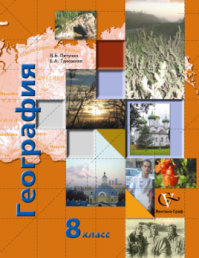 Урок 57. Размещение населения России
Шаг 7.  Разрабатываем процессуально-содержательный этап урока (блок «Главные зоны расселения»)
Разрабатываем технологическую карту урока
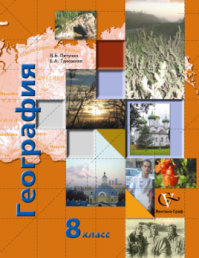 Урок 57. Размещение населения России
Шаг 7.  Разрабатываем процессуально-содержательный этап урока (блок «Главные зоны расселения»)
С чего начинаем сравнение? Какие источники информации необходимы?
Составление сравнительной таблицы (географическое положение, S, ЧН, природные условия, города-миллионеры)
Разрабатываем технологическую карту урока
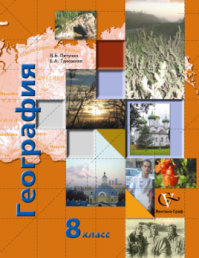 Урок 57. Размещение населения России
Шаг 8.  Разрабатываем  оценочно-рефлексивный этап урока
Роль компонентов УМК в организации УПД школьников
Ценностные категории курса: 

Человек – мера всех вещей. 
Территория – плацдарм человеческой жизни и деятельности со всей сложной совокупностью возникающих в результате их соприкосновения связей, следствий и проблем.
Российская Федерация - Родина
Государственная территория
Родной край  и т.д
Вопросы и задания, реализующие личностный компонент урока
Личностный компонент. Беседа:  

 Примеры использования цветных металлов в быту. 
 Как соотносятся между собой «здоровый образ жизни» и «жизнь в большом городе»?
 Значение миграций в экономических, социальных и культурных процессах России.
 Оценка влияния этнических депортаций на межнациональные отношения на основе использования дополнительных источников географической информации, публикаций СМИ. 
 Отношение к разным профессиям, рефлексия по поводу будущей профессии и качеств личности, необходимых для выбранной профессии.
Вопросы и задания, реализующие личностный компонент урока
Личностный компонент. Выполнение заданий рабочей тетради:  

Школа географа-исследователя. 
Определите, сколько электроприборов Вы используете в быту:
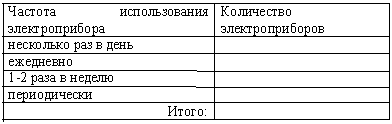 Вопросы и задания, реализующие личностный компонент урока
Согласны ли Вы с тем, что современное положение России в мировой экономике не соответствует ее природному, интеллектуальному и духовному потенциалу?
Какую электростанцию вы предпочли бы иметь вблизи своего дома?
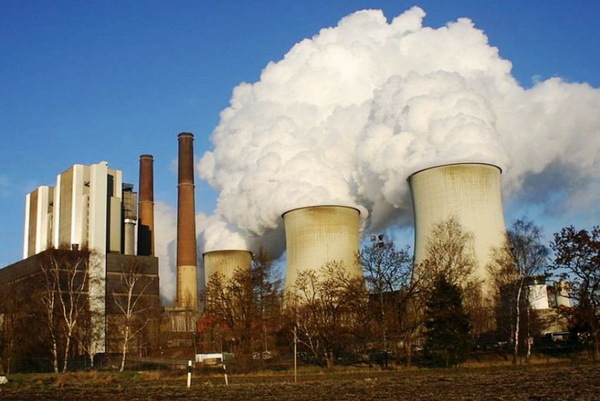 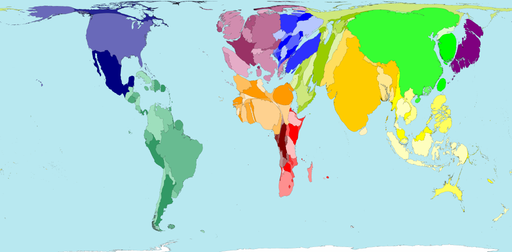 Исследовательские УД
применение сформированных у учащихся знаний и умений  при выполнении заданий в новой для учащихся ситуации
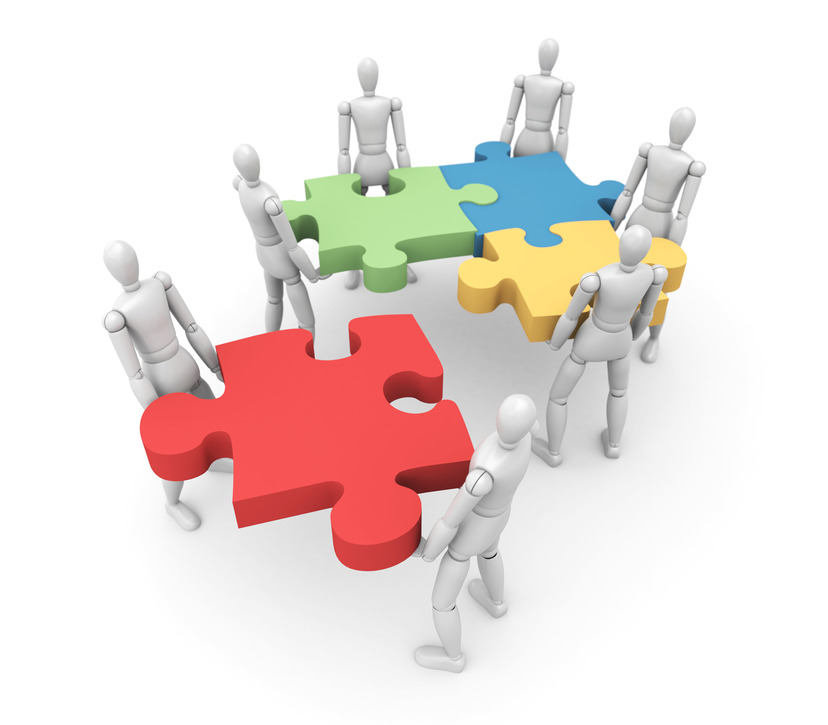 Исследовательские УД
Школа географа-исследователя.
Оцените уровень развития разных отраслей сферы обслуживания в вашем населенном пункте, предложите свой вариант их совершенствования.







Направления совершенствования:
…………………………………………………………………………
…………………………………………………………………………
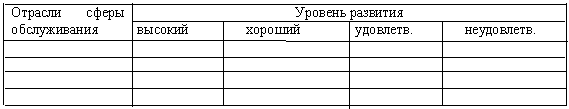 Технологическая карта
Технологическая карта в дидактичкском контексте представляет проект учебного процесса, в котором представлено описание от цели до результата с использованием инновационной технологии работы с информацией.

Технологическая карта урока – это способ графического проектирования урока, таблица, позволяющая структурировать урок по выбранным учителем параметрам.
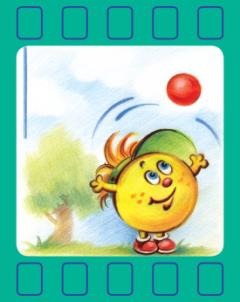 [Speaker Notes: Как в  общем образовании должно формироваться содержание образования, кто его будет и сможет определить, в каких документах и как оно будет отражено.
Для начала посмотрим, как это выглядело раньше в законе «Об образовании» 1992 г. с последующими многочисленными изменениями]
Технологическая карта
Технологическая карта – это новый вид методической продукции, обеспечивающей эффективное и качественное преподавание предмета, обеспечивает достижение планируемых результатов освоения основных образовательных программ  в соответствии с ФГОС нового поколения
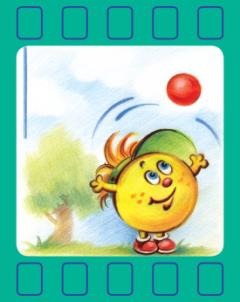 [Speaker Notes: Как в  общем образовании должно формироваться содержание образования, кто его будет и сможет определить, в каких документах и как оно будет отражено.
Для начала посмотрим, как это выглядело раньше в законе «Об образовании» 1992 г. с последующими многочисленными изменениями]
Технологическая карта
Технологическая карта:
 позволяет увидеть учебный материал целостно и системно;
 освобождает время для творчества учителя;
 обеспечивается повышение качества образования
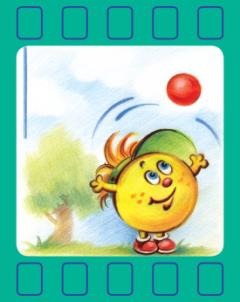 [Speaker Notes: Как в  общем образовании должно формироваться содержание образования, кто его будет и сможет определить, в каких документах и как оно будет отражено.
Для начала посмотрим, как это выглядело раньше в законе «Об образовании» 1992 г. с последующими многочисленными изменениями]
Спасибо за внимание!

                                 emelinanp@vgf.ru
Емелина Надежда Петровна, 
   начальник отдела ОНД методической службы ИЦ «ВЕНТАНА-ГРАФ»